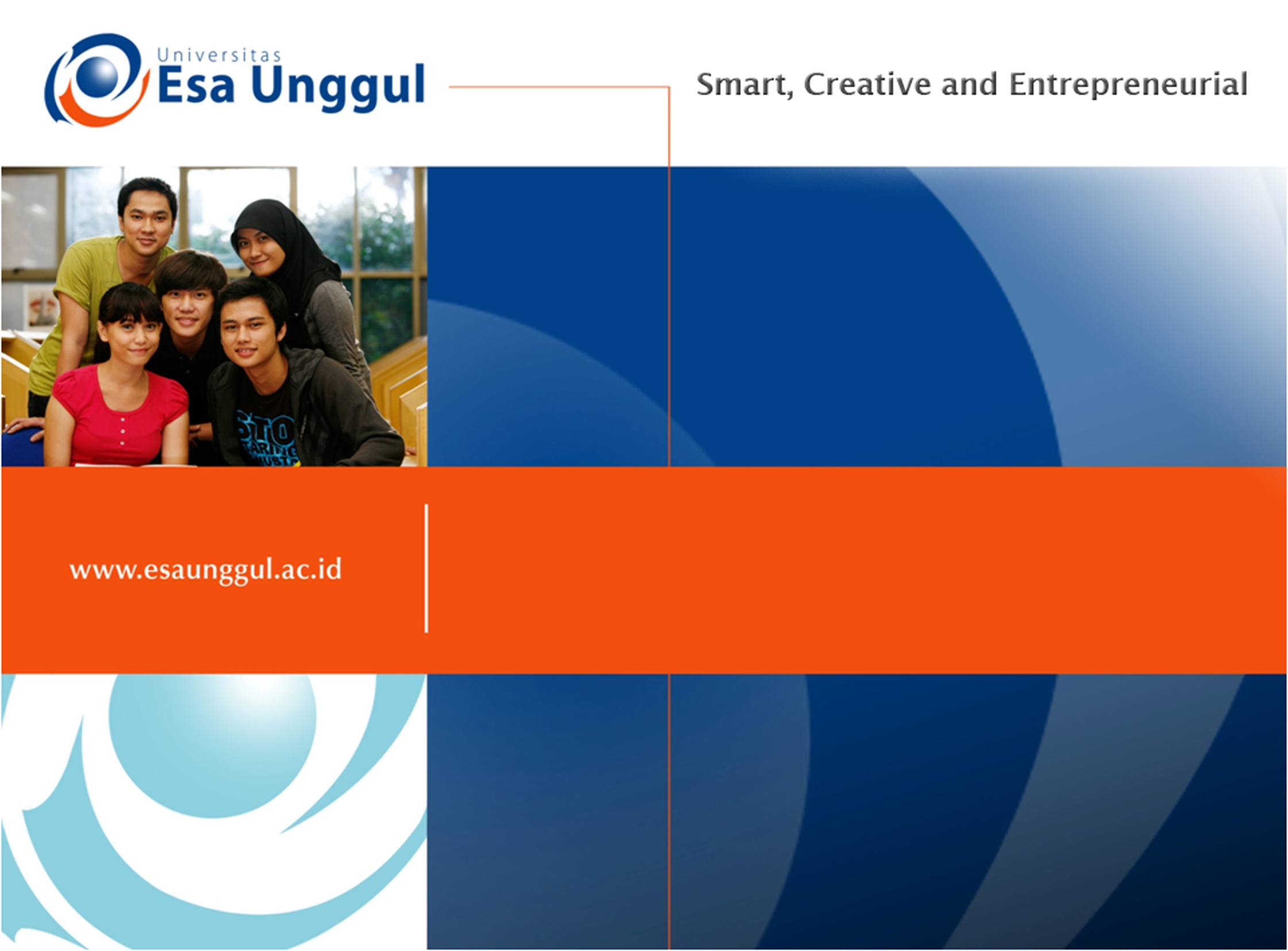 PERUMUSAN MASALAH,PERANAN DATA, DAN PERUMUSAN ALTERNATIF
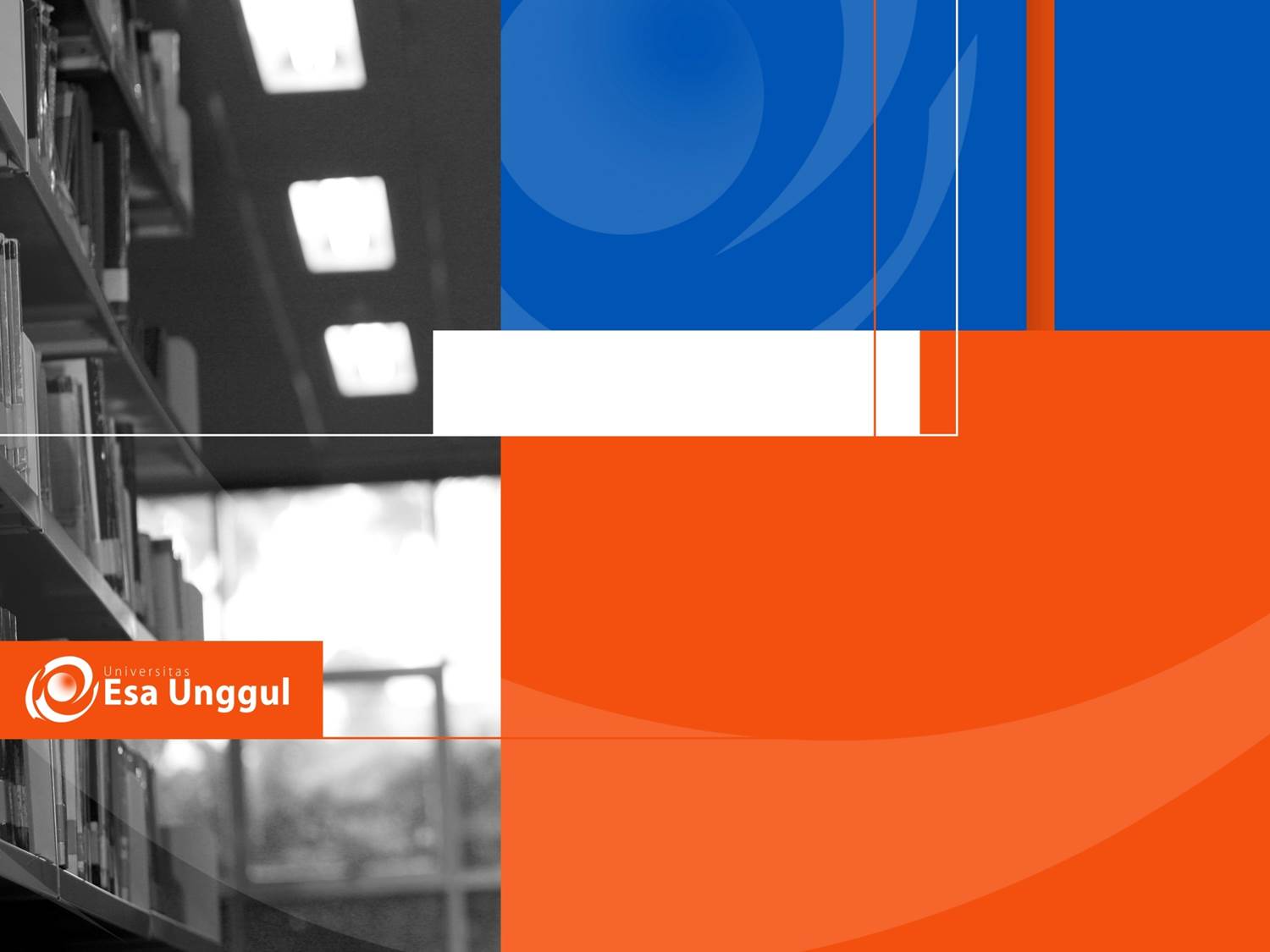 OUTLINE
Pendekatan dalam Perumusan Masalah
Peranan Data dalam Proses Perencanaan
Perumusan Alternatif Solusi, Solusi Terpilih, Program dan Tindakan
BEBERAPA PENDEKATAN DALAM PERUMUSAN MASALAH
Ada beberapa pendekatan dalam perumusan suatu masalah
Pendekatan Induktif:
Pendekatan ini dilakukan dengan melakukan pengumpulan dan penyusunan data dan informasi sehingga membentuk pola-pola.
Pendekatan Generalisasi:
Pendekatan ini dilakukan melalui pengungkapan sebab akibat yang terjadi dibalik pola tersebut, atau pernyataan dari pola-pola tersebut.
Pendekatan Deduktif:
Penelitian dilakukan pada suatu kasus yang belum diketahui dengan menggunakan beberapa teori.
Pendekatan Pengujian:
Pengujian untuk melihat apakah suatu kasus masih memenuhi harapan dari metode, jika tidak maka teori  yang telah disusun harus ditinjau kembali.
PERANAN DATA DALAM PROSES PERENCANAAN
Data merupakan salah satu perangkat lunak dalam proses perencanaan yang akan diolah dan dikompilasi hingga menjadi informasi yang sesuai dengan kebutuhan perencanaan. Informasi inilah yang diperlukan dalam memberikan masukan dalam proses perencanaan hingga produk rencana. Ketersediaan data memegang peranan penting bagi suatu proses perencanaan. Semakin baik penyusunan data dan metode perolehannya, maka daerah perencanaan semakin teridentifikasi dengan baik. Implikasinya, perencanaan yang dilakukan semakin baik, dan hasilnya sesuai dengan yang diharapkan. 
Proses adalah rangkaian kegiatan rasional yang dilandasi oleh suatu tujuan sebagai masukan (input) untuk menentukan suatu pilihan atau keputusan sebagai outputnya. Untuk mencapai suatu landasan pertimbangan yang rasional dan objektif perlu didukung oleh data dan informasi yang baik.
Dari perannya, data dapat dibagi menjadi 2 bagian, sesuai dengan perannya masing-masing, yaitu:
Data Utama, yaitu data yang mempunyai kaitan langsung dengan subyek.
Data Penunjang , yaitu data yang mempunyai kaitan tidak langsung dengan subjek. 
Untuk penentuan suatu pilihan atau keputusan diperlukan sejumlah data yang sesuai dengan lingkup tertentu. Demikian juga dengan analisis, data perlu diseleksi dan disistematisasi untuk diolah sesuai dengan kebutuhan yang telah diarahkan secara jelas.
Selanjutnya sistematisasi dan tabulasi yang dibutuhkan harus disesuaikan dengan model analisis yang akan digunakan.
TIPOLOGI TAHAPAN DALAM PROSES PERECANAAN
Berdasarkan  pada lingkup substansi, ada beberapa tipologi substansi yang tetap menggunakan tahapan dalam proses kegiatannya, diantaranya: 
Identifikasi Masalah
Pemecahan Masalah/mencari solusi  (Problem Solving)
Perencanaan
TIPOLOGI TAHAPAN DALAM PROSES PERECANAAN
Identifikasi Masalah
Identifikasi masalah adalah upaya yang dilakukan untuk mengetahui permasalahan suatu kasus. Kegiatan identifikasi dilakukan melalui beberapa tahapan, sama halnya dengan proses perencanaan, tetapi tahapan yang dilakukan hanya  sampai dengan tahap mengidentifikasi
TIPOLOGI TAHAPAN DALAM PROSES PERECANAAN
Pemecah Masalah
Pemecahan masalah adalah upaya yang dilakukan untk mencari pemecahan/solusi suatu permasalahan. Tahapannya lebih dari kegiatan identifikasi karena sampai dengan mencari solusi. Pemecahan masalah kegiatannya lebih kepada kasus per kasus
TIPOLOGI TAHAPAN DALAM PROSES PERECANAAN
Perencanaan
Perencanaan adalah kegiatan yang tahapannya meliputi kegiatan identifikasi dan mencari solusi, tetapi lingkupnya lebih kompleks karena perencanaan tidak hanya sampai pemecahan masalah kasus per kasus tetapi menyeluruh (komprehensif), kemudian dilanjutkan dengan membuat peramalan dan perencanaan untuk satu kurun waktu perencanaan tertentu.
Untuk suatu perencanaan yang formal sebagai suatu kebijakan, seperti Rencana tata ruang untuk lingkup nasional, propinsi, atau kabupaten /kota, tahapan proses perencanaan diatur secara formal dalam bentuk Peraturan Menteri (Permen) yang terkait yaitu Menteri Agraria dan Tata Ruang.
TIPOLOGI TAHAPAN DALAM PROSES PERECANAAN
Perencanaan
Sedangkan untuk suatu kegiatan identifikasi , pemecahan masalah, bahkan suatu perencanaan yang tidak terformulasi secara formal, ada tahapan proses kegiatan yang secara umum mengikuti beberapa tahapan proses berikut ini:
Latar Belakang
Perumusan Masalah
Tujuan dan Sasaran
Ruang Lingkup
Metodologi
Pengumpulan data dan informasi
Analisis
Alternatif Solusi
Solusi terpilih
Kebijakan, Program dan Tindakan
REVIEW JENIS DATA DAN KOMPENEN PERENCANAAN WILAYAH DAN KOTA
Review Jenis Data dari beberapa aspeknya:
Dari Sifatnya:
Data Kuantitatif
Data Kualitatif
Dari Sumber/Cara mendapatkannya
Data Primer
Data Sekunder
Dari Unsur Spatial:
Data Aspatial (tidak berdimensi ruang)
Data Spatial (berdimensi ruang)
Keberadaan objek data:
Data Dasar/Alami
Data Binaan/Buatan
REVIEW JENIS DATA DAN KOMPENEN PERENCANAAN WILAYAH DAN KOTA
Komponen Perencanaan Wilayah dan Kota:
Administratif
Tematik
Satu kesatuan DAS
PENDEKATAN PENANGANAN KAWASAN
Ada beberapa pendekatan dalam penanganan suatu kawasan, diantaranya yaitu:
Pembangunan Partial
Konsolidasi Lahan
Pembangunan Baru
PENDEKATAN PENANGANAN KAWASAN
Pembangunan Partial
pembangunan atau perbaikan sebagian atau beberapa komponen fisik lingkungan. Di dalam perkembangannya selain fisik lingkungan juga melaksanakan pembangunan di bidang sosial ekonomi masyarakat, sebagai upaya membuat kemandirian masyarakat dalam mengelola lingkungan selanjutnya. Konsep pembangunan ini awalnya dikenal dengan Program MHT (Program perbaikan lingkungan Muhamad Husni Thamrin), kemudian berkembang lebih luas menjadi Program KIP (Kampung Improvement Programme). Penanganan yang demikian sifatnya hanya membangun atau memperbaiki kondisi yang ada, tetapi secara structural tidak mengubah bentuk.

Tujuan Program Pembangunan  Partial:
Meningkatkan kualitas lingkungan melalui perbaikan maupun pengadaan prasarana dan sarana
Menumbuhkan motivasi, inisiatif, kreatifitas dan kemandirian warga untuk menjaga dan meningkatkan kuliatas lingkungannya
PENDEKATAN PENANGANAN KAWASAN
Konsolidasi Lahan
Kebijakan pertanahan mengenai penataan penguasaan pertanahan, kepemilikan dan penggunaan tanah sesuai dengan Rencana Tata Ruang Wilayah, dilengkapi dengan prasarana lingkungan, melalui usaha bersama masyarakat pemilik tanah dengan pihak lain baik di wilayah perkotaan maupun di perdesaan.
 
Konsolidasi lahan merupakan usaha pengaturan kembali pola kepemilikan tanah ke dalam batas-batas pemilikan baru sesuai dengan rencana lingkungan perumahan yang dibuat. Lokasi tanah milik yang baru diusahakan sedapat mungkin sama dengan lokasi tanah milik semula.

Secara konsepsual ada pola yang terbentuk akibat penataan lahan yang dilakukan, dan sejalan dengan rencana tata ruang yang menaunginya.

Tujuan Konsolidasi Lahan:
Menggabungkan  secara sistematis lahan yang terpencar-pencar menurut rencana tata ruang
Mendistribusikan lahan yang telah dikonsolidasikan kepada pemilik asal secara proporsional
Mengatur bentuk dan letak persil pemilikan
Meningkatkan prasarana dan sarana lingkungan yang memadai yang dicadangkan oleh pemilik lahan sisa

Ekses dari program ini adalah adanya persil-persil sisa yang akan mendatangkan pengelompokan yang tidak teratur. Positifnya adalah : mendapatkan lingkungan yang tertata, tersedianya fasilitas yang memadai, mendapatkan nilai lahan yang mempunyai nilai jual yang lebih tinggi.
PENDEKATAN PENANGANAN KAWASAN
Pembangunan Baru
membangun kembali kawasan tersebut dengan bangunan yang baru. Secara konsepsual pola kawasan akan mengikuti rencana tata ruang yang menaunginya. Pendekaan ini dilakukan terutama apabila kawasan sudah terlalu sulit untuk dilakukan perbaikan secara partial, sehinga harus dibongkar total. Kemudian untuk tujuan jangka panjang,  pendekatan ini jauh lebih baik, karena kawasan ini direncanakan dengan seksama.
PERUMUSAN ALTERNATIF SOLUSI, SOLUSI TERPILIH, PROGRAM DAN TINDAKAN
Alternatif Solusi
Setelah dianalisis, maka diperoleh gambaran permasalahan dan potensi dari area studi. Tahapan berikutnya adalah perumusan beberapa alternative solusi yang bisa dipilih untuk mengatasi permasalahan yang ada. Dari alternative-alternative tersebut ada kelebihan dan kekurangan dari masing-masing alternative Solusi.
PERUMUSAN ALTERNATIF SOLUSI, SOLUSI TERPILIH, PROGRAM DAN TINDAKAN
Solusi Terplih
Dari beberapa alternative solusi yang telah dirumuskan pada bagian sebelumnya, dipilih salah satu alternative terbaik untuk menangani permasalahan di area studi. Solusi terpilih diperoleh dari kebutuhan yang diperlukan dalam mengatasi permasalahan yang ada di area studi. Untuk mengambil satu solusi sebenarnya banyak pilihan atau alternatif solusi. Solusi terpilih dipilih dari salah satu alternative yang sesuai dengan kriteria atau pilihan yang sesuai dengan kebutuhan penyelesaian masalah saat itu.
PERUMUSAN ALTERNATIF SOLUSI, SOLUSI TERPILIH, PROGRAM DAN TINDAKAN
Program dan Kegiatan
Solusi terpilih dalam penanganan suatu kawasan dapat berupa beberapa program dan kegiatan. Program yang dirumuskan juga dapat dirumuskan dari beberapa alternative program, kemudian dipilih salah satu program alternative yang terbaik/terpilih. Demikian juga dengan kegiatan, banyak alaternatif kegiatan yang bisa dirumuskan, tetapi kemudian dipilih satu kegiatan yang terbaik/terpilih.
PERUMUSAN ALTERNATIF SOLUSI, SOLUSI TERPILIH, PROGRAM DAN TINDAKAN
Indikasi Program
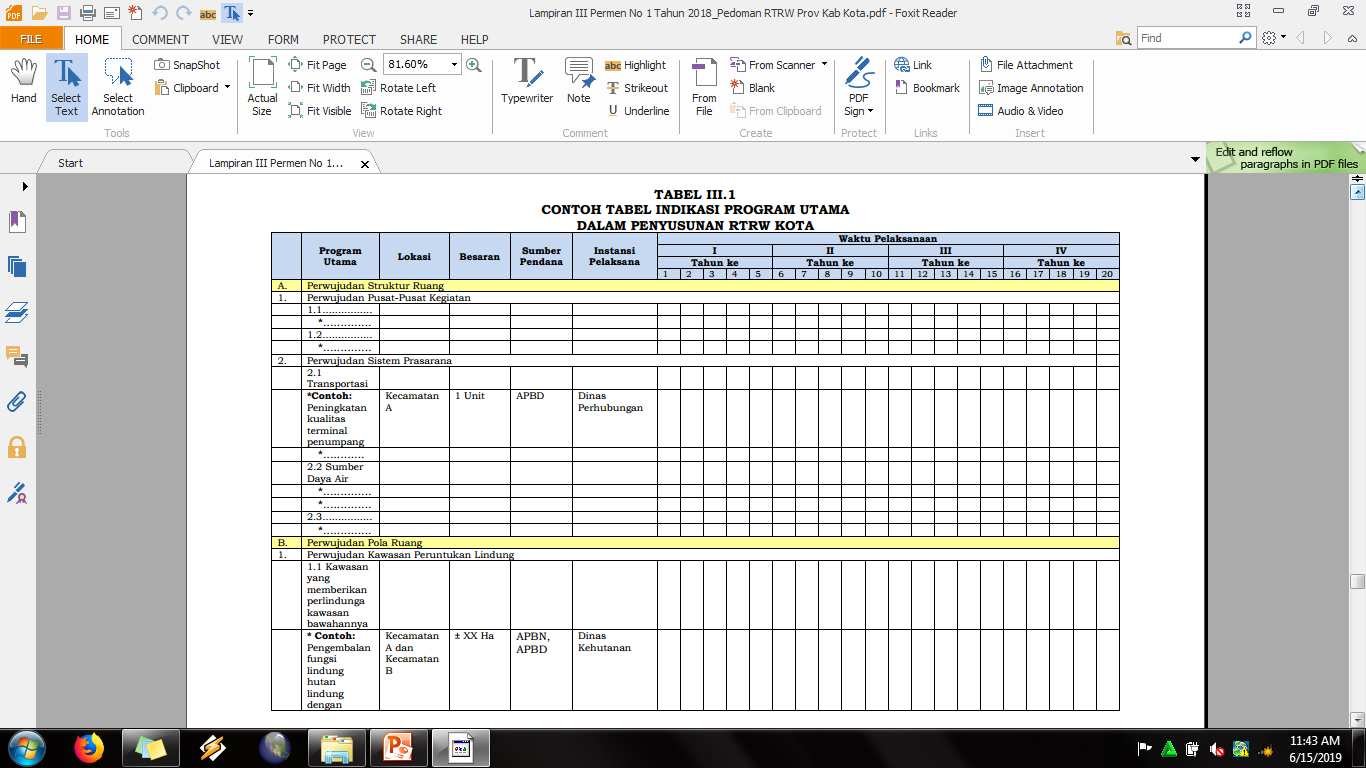 terimakasih